VC Team – Starting Points
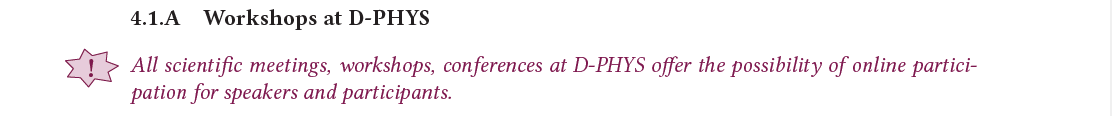 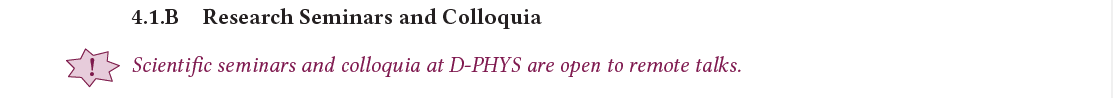 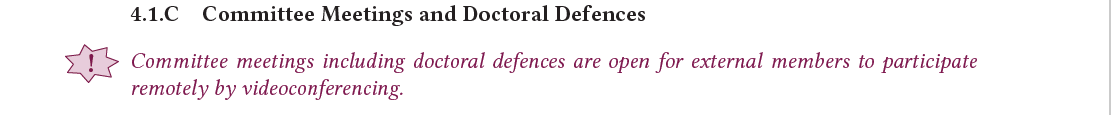 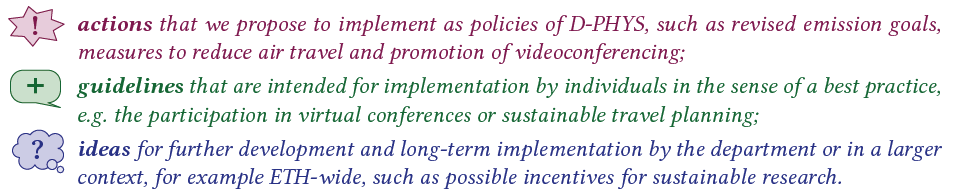 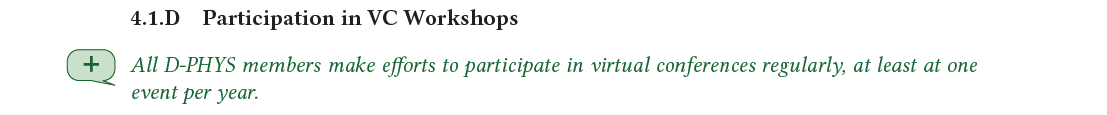 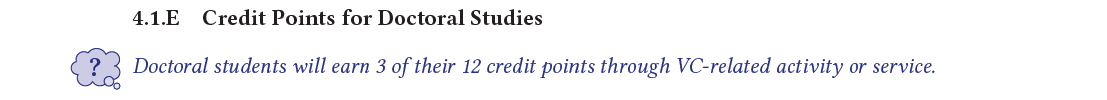 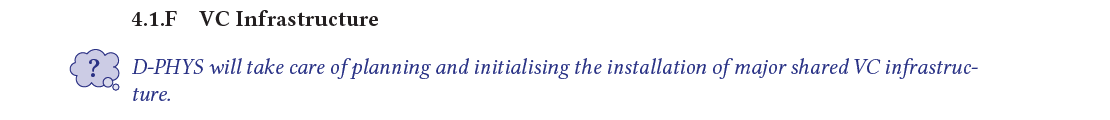 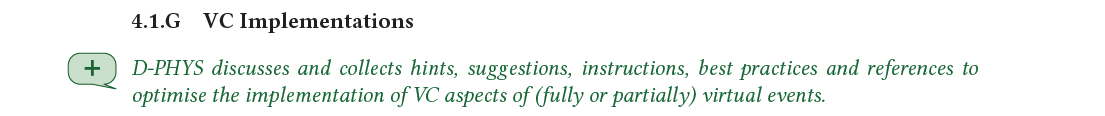